CS2911Week 1, Class 1
Today
Introductions
Syllabus and Class/Lab Layout
Safety Review -  Note about Lab Safety Review
Networking a Game
Network Layers and Packet Headers
Lab 2 starts today!
Binary encodings
Muddiest Point
SE-2811
Slide design: Dr. Mark L. Hornick
Content: Dr. Hornick
Errors: Dr. Yoder
1
[Speaker Notes: print 1,12,13,16-19,22-26]
Introductions
Find someone you don’t know and learn
Their name
One interesting thing they did this summer
Be prepared to tell this to the rest of the class
Just 2 minutes… make sure you all get a turn!
SE-2811
Dr.Yoder
2
Syllabus and Class Layout
See http://faculty-web.msoe.edu/yoder/cs2911
SE-2811
Dr.Yoder
3
Safety Review
Take notes
SE-2811
Dr.Yoder
4
Networking Sand Blaster
See handout
SE-2811
Dr.Yoder
5
Network Layers
Internet protocol stack
Application
Transport
Network
Link
Physical
SE-2811
Dr.Yoder
6
Nested Packets
Ethernet Packet
SE-2811
Dr.Yoder
7
Nested Packets
Ethernet 
Header
Ethernet Payload
SE-2811
Dr.Yoder
8
Nested Packets
Ethernet 
Header
IP 
Header
IP Payload
SE-2811
Dr.Yoder
9
Nested Packets
Ethernet 
Header
IP 
Header
TCP
Header
TCP Payload
SE-2811
Dr.Yoder
10
Nested Packets
HTTP 
Payload
Ethernet 
Header
IP 
Header
TCP
Header
HTTP 
Header
SE-2811
Dr.Yoder
11
Nested Packets
Ethernet 
Header
Ethernet Payload
Ethernet 
Header
IP 
Header
IP Payload
Ethernet 
Header
IP 
Header
TCP
Header
TCP Payload
Ethernet 
Header
IP 
Header
TCP
Header
HTTP 
Header
HTTP 
Payload
SE-2811
Dr.Yoder
12
Binary Encodings
You can store anything as 1's and 0's
Exercise: Brainstorm the types of things that you might want to send over the internet
SE-2811
Dr.Yoder
13
How do we send these things over the internet?
You may need a few sheets of paper to hold your notes on this
First page may be best in landscape
SE-2811
Dr.Yoder
14
SE-2811
Dr.Yoder
15
SE-2811
Dr.Yoder
16
What's a byte?
A byte is 8 bits.
So 100010 can be written with two bytes:
0000 0011     1110 1000

How do you write this in hexadecimal?
SE-2811
Dr.Yoder
17
Representing characters with bytes
‘A’
ASCII characters:
0100 0001 ‘A’
0100 0010 ‘B’    
0110 0001 ‘a’
0011 0000 ‘0’
0011 0001 ‘1’
0000 1101 ‘\r’ CR (Carriage return)
0000 1010 ‘\n’ LF (Line feed, New line)
0010 0000 ‘ ’ (Space)
code
0100 0001
Byte
nibble
character
18
[Speaker Notes: (17q1: edited after class)]
Exercise: How to represent ASCII  ‘A’, CR, and LF in hexadecimal?

Exercise: How do you write the ASCII string "Cab" in hexadecimal bytes?
SE-2811
Dr.Yoder
19
You are now ready to finish Lab 2!
Overview Lab 2 – see website
SE-2811
Dr.Yoder
20
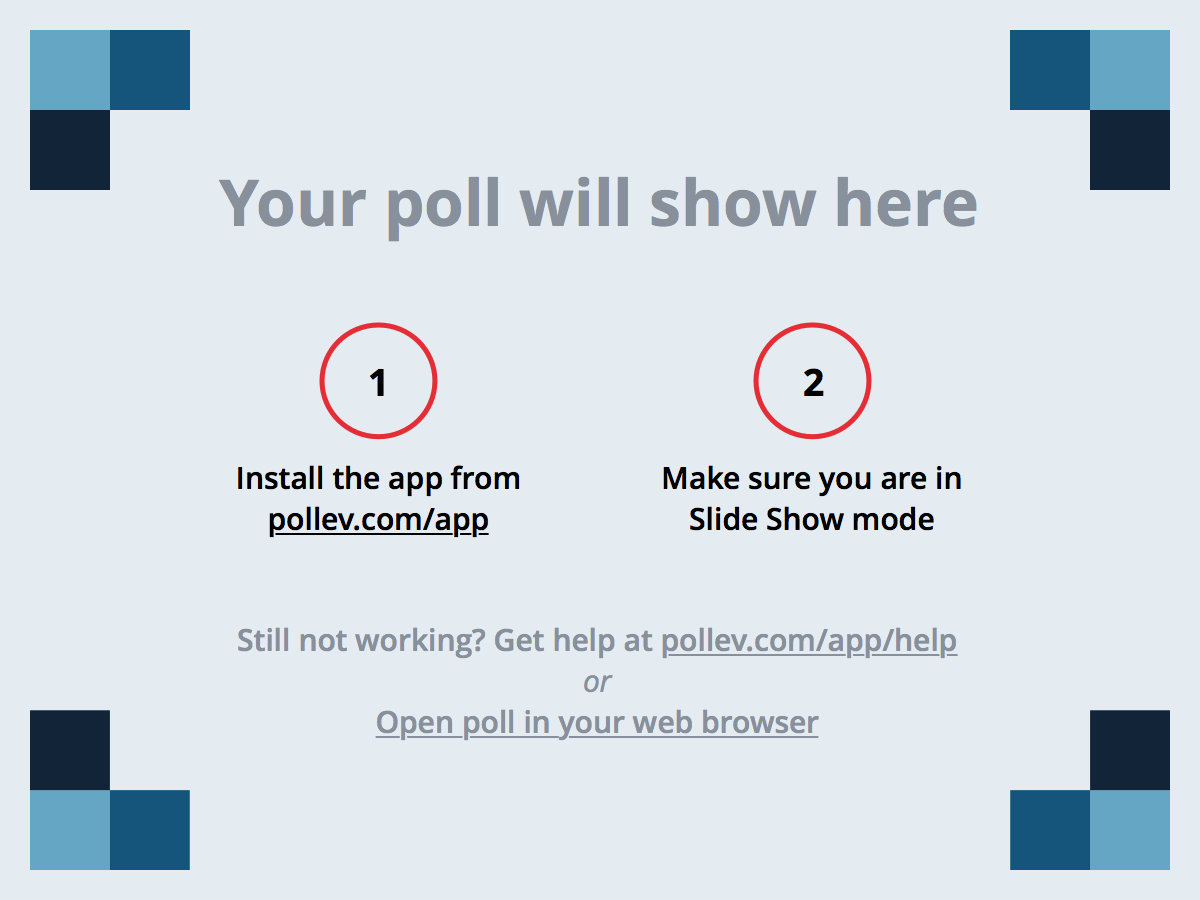 SE-2811
Dr. Josiah Yoder
21
[Speaker Notes: What was the muddiest point?]
Exercise
Exercise: What does the byte 0x44 mean if interpreted as an ASCII character?


Exercise: What does the byte 0x44 mean if interpreted as a binary number?
SE-2811
Dr.Yoder
22
23
Big endian / little endian
100010 can be written with the bytes
big endian:   most significant byte first
0000 0011     1110 1000
little endian:  least significant byte first
1110 1000	     0000 0011
Ex: What do these look like in hexadecimal?

Network order is BIG ENDIAN (whew!)
Intel machines are LITTLE ENDIAN
SE-2811
Dr.Yoder
24
Exercise 1: How many values can you represent with 1 bit? 2? 3? 4? 5? 6? 7? 8? 9? 10? n bits?

Exercise 2: How many bits can you represent with a single decimal digit (0-9)?
SE-2811
Dr.Yoder
25
Acknowledgement
This course is based on the text
Computer Networking: A Top Down Approach 7th edition Jim Kurose, Keith RossAddison-Wesley
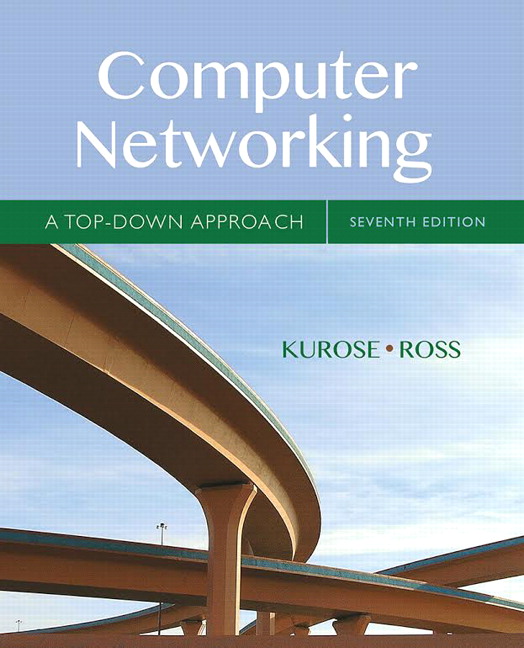 SE-2811
Dr. Josiah Yoder
26
[Speaker Notes: Book image added later]